The Exclusiveness of Christianity
Acts 4:8-12
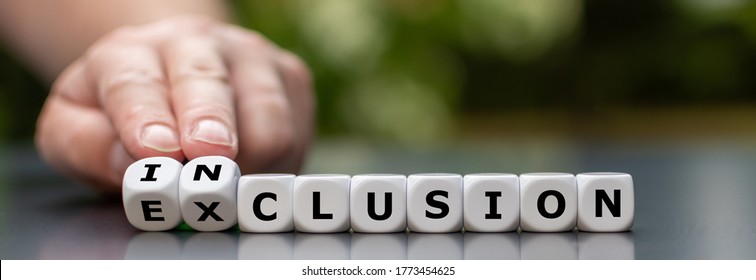 “Nor is there salvation in any other, for there is no other name under heaven given among men by which we must be saved.”

Acts 4:12
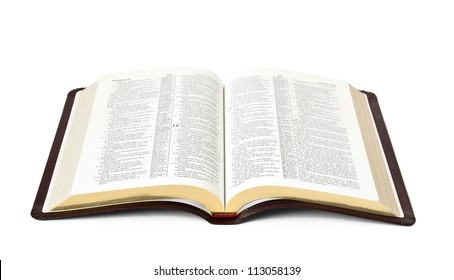 God is a Jealous God
God does not tolerate or allow divided devotion. 
Exodus 20:4-6
God is a Jealous God
Now therefore, fear the Lord, serve Him in sincerity and in truth, and put away the gods which your fathers served on the other side of the River and in Egypt. Serve the Lord! 
   And if it seems evil to you to serve the Lord, choose for yourselves this day whom you will serve, whether the gods which your fathers served that were on the other side of the River, or the gods of the Amorites, in whose land you dwell. But as for me and my house, we will serve the Lord.

Joshua 24:14-15
God is a Jealous God
Hear, O Israel: The Lord our God, the Lord is one!   
   You shall love the Lord your God with all your heart, with all your soul, and with all your strength. 

Deuteronomy 6:4-5
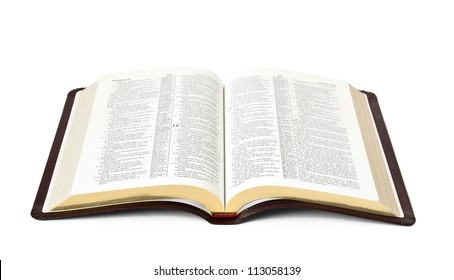 Jesus is Exclusive
Jesus is Exclusive
“Jesus said to him, ‘I am the way, the truth, and the life. No one comes to the Father except through Me.’” 

John 14:6
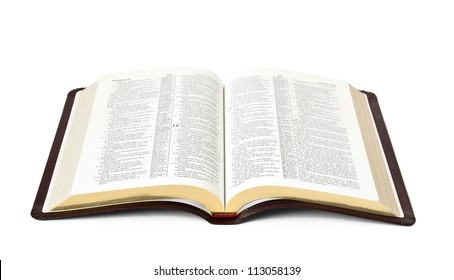 The Holy Spirit is Exclusive
The Holy Spirit is Exclusive
Ephesians 4:3-6
One Body
One Spirit
One Hope
One Lord
One Faith
One Baptism
One God
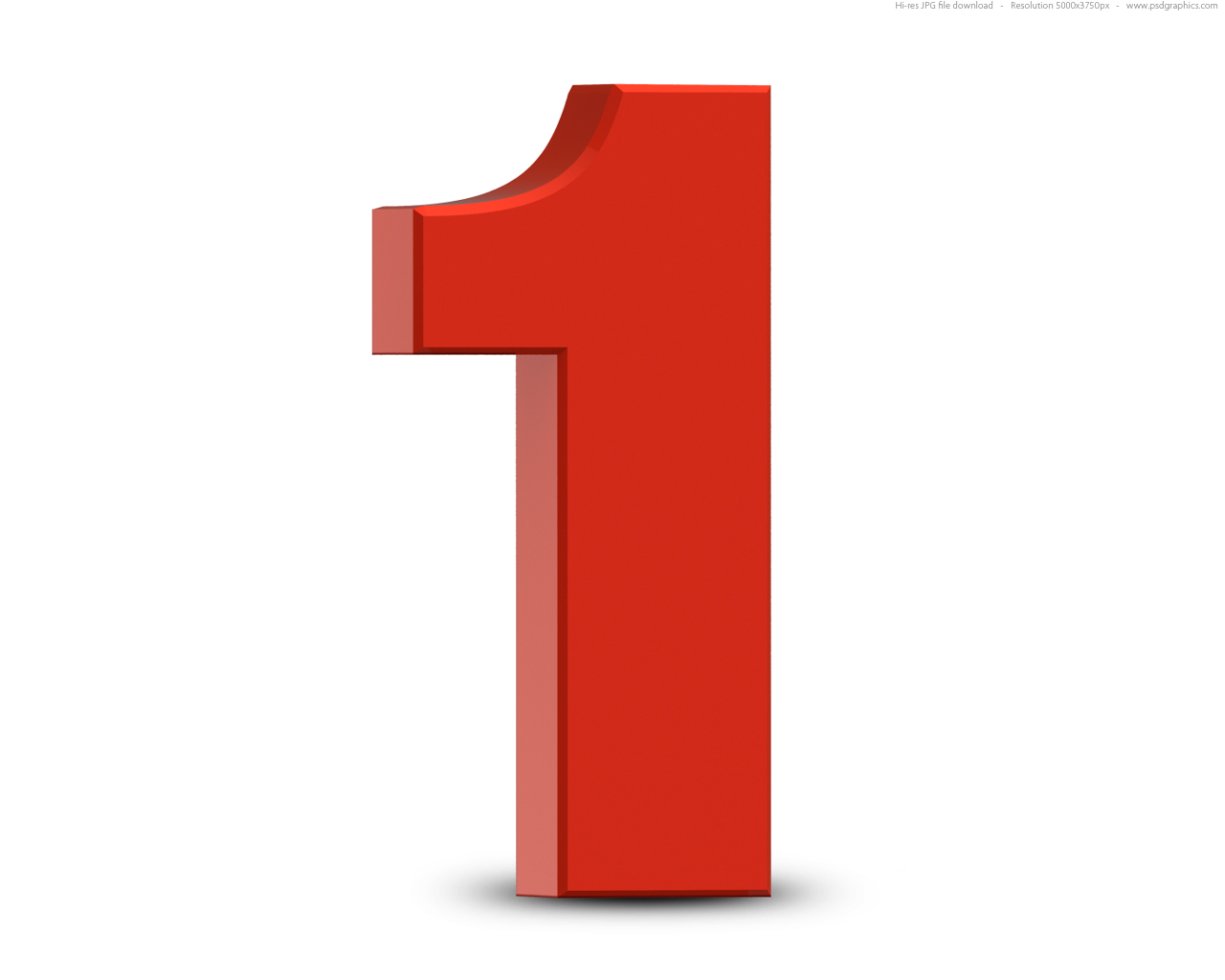 The Holy Spirit is Exclusive
“One God”
Excludes those from various world religions.
The Holy Spirit is Exclusive
“One Hope”
Eternal life in Heaven. 

Some focus on things on this earth. 
Some teach eternity will be spent on a renewed earth. 
Mormons teach they can become gods over their own planets.
The Holy Spirit is Exclusive
“One Lord”
Jesus Christ

Jews reject Jesus as the Messiah. 
JW’s believe Jesus is a created being. 
Muslims and Mormons reject His authority as being final.
The Holy Spirit is Exclusive
“One Spirit”
The Holy Spirit 

Oneness Pentecostals believe the Father, Son, and Holy Spirit are the same person. 
The Holy Spirit revealed all truth to mankind (John 14:26; 16:12-13). People believing different things can’t be following the same Spirit.
The Holy Spirit is Exclusive
“One Baptism”
Acts 8:36-39 

Element – water 
Method – immersion 
Candidate – penitent believer 
Purpose – to be saved
The Holy Spirit is Exclusive
“One Faith”
Body of doctrine to be believed and followed (Jude 3). 

We must agree on doctrine, not agree to disagree (1 Cor. 1:10).
The Holy Spirit is Exclusive
“One Body”
Church (Eph. 1:22-23) 

Jesus only built one church (Matt. 16:18). 
Jesus only purchased one church (Acts 20:28). 
Jesus will only save one church (Eph. 5:23).
The Exclusiveness of Christianity
God has never allowed divided devotion. 
Jesus is the only way to the Father. 
The Holy Spirit has given clear instructions regarding our unity with others.